Ярославскиймузей-заповедник. Экскурсионные программы для детских туристических групп
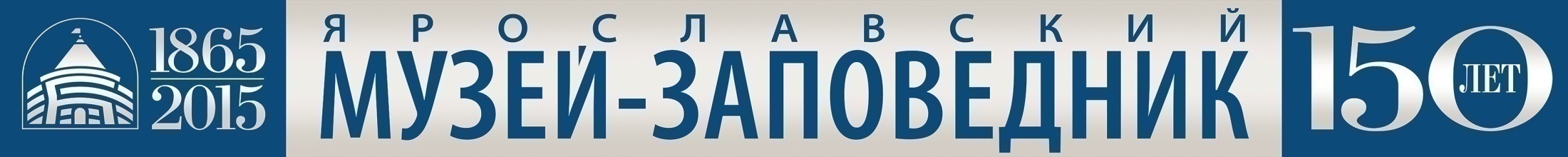 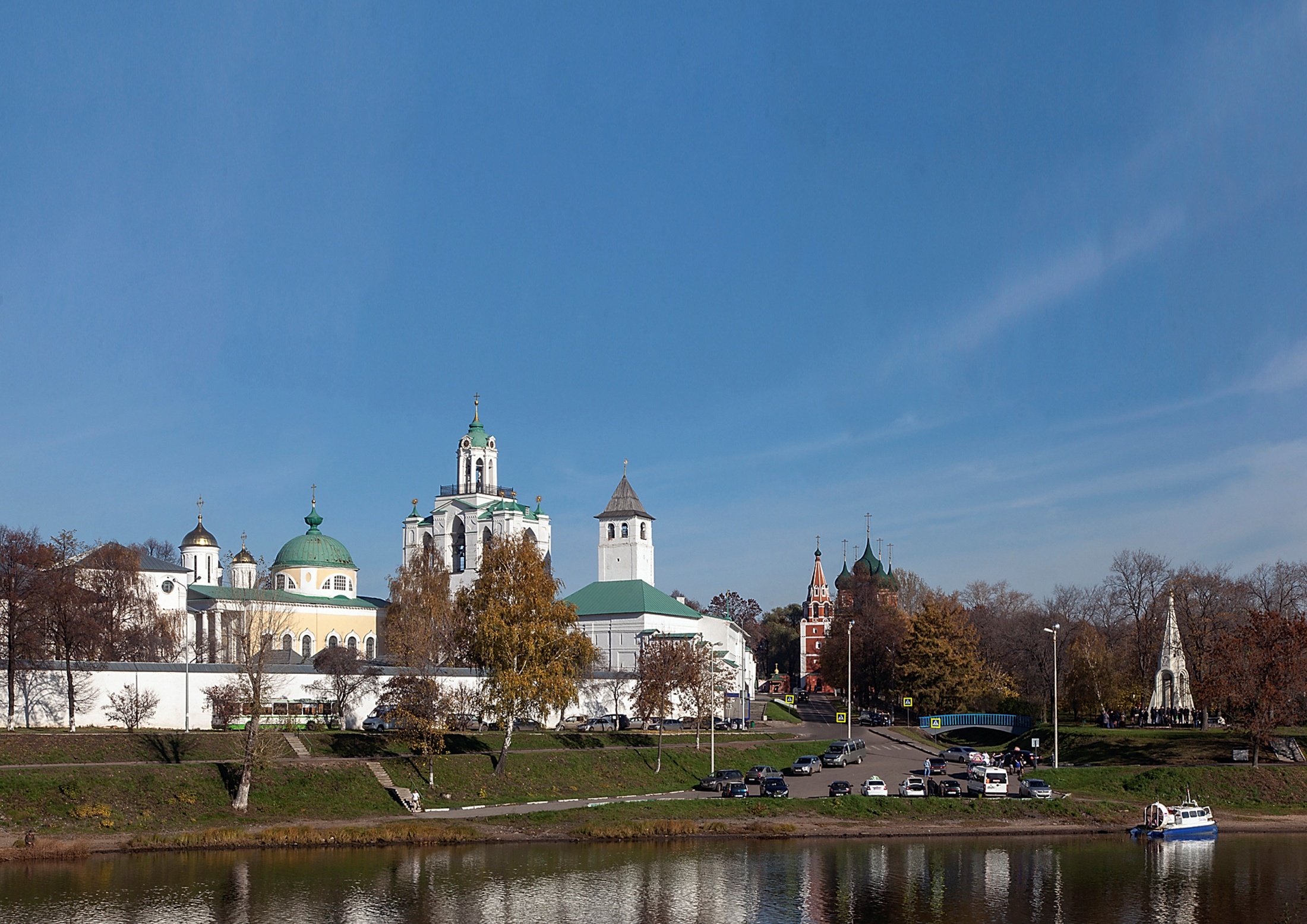 Музейно-образовательные программы музея-заповедника – вклад в повышение качества образования школьников г. Ярославля, региона и России, расширение кругозора и повышения качества жизни  участников   музейных программ.

ЦЕЛЬ ПРОГРАММ – объединение школы и музея в решении важной государственной задачи – развития патриотического воспитания, формирования ценностного отношения к историко-культурному наследию, воплощенному в памятниках и достопримечательных местах г.Ярославля , сохраненному и экспонируемому в музее.
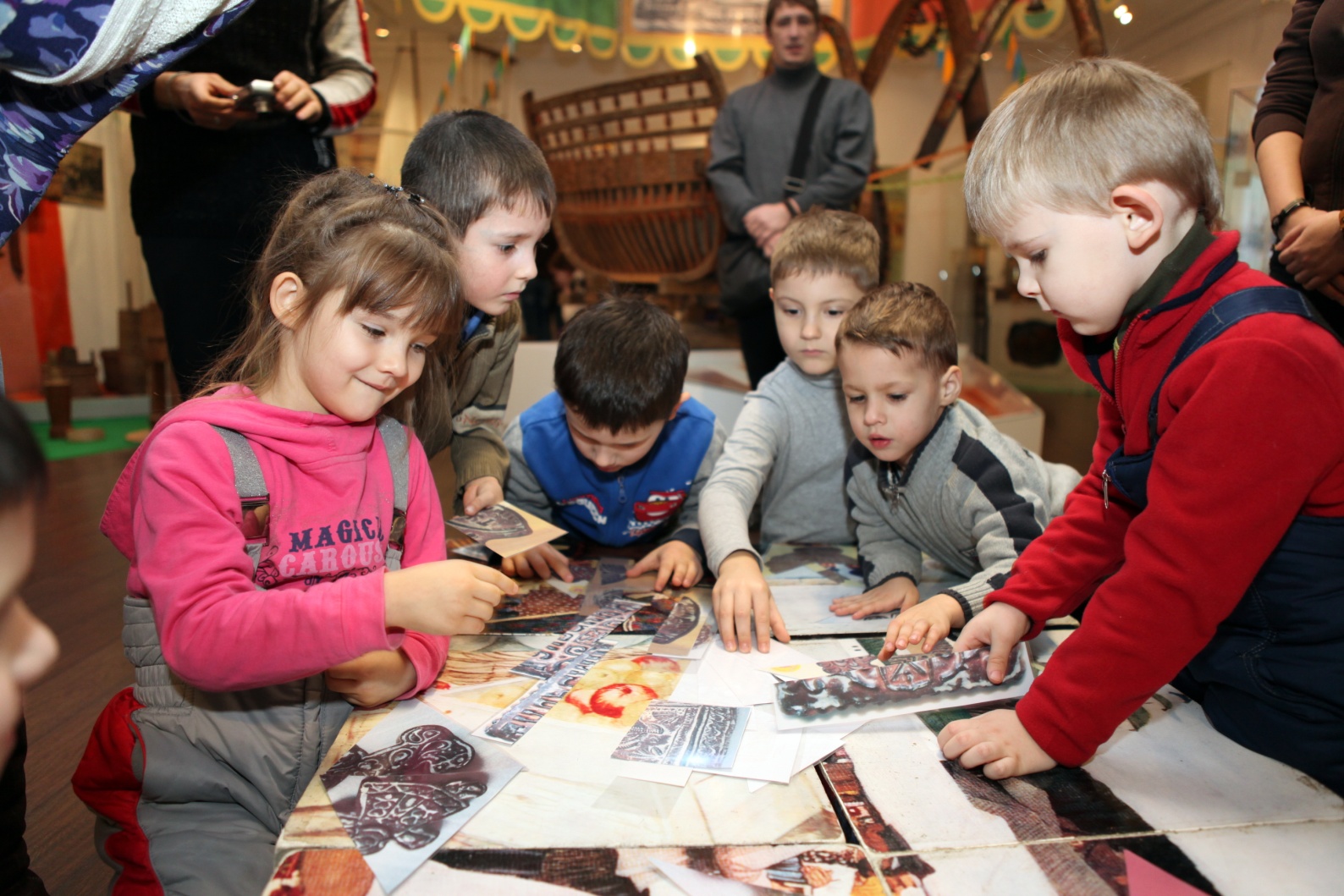 Программы для школьников Дифференцированность музейного продукта80 наименований: экскурсии, лекции, интерактивные программы, мастер-классыдля аудитории от 6 до 18 лет
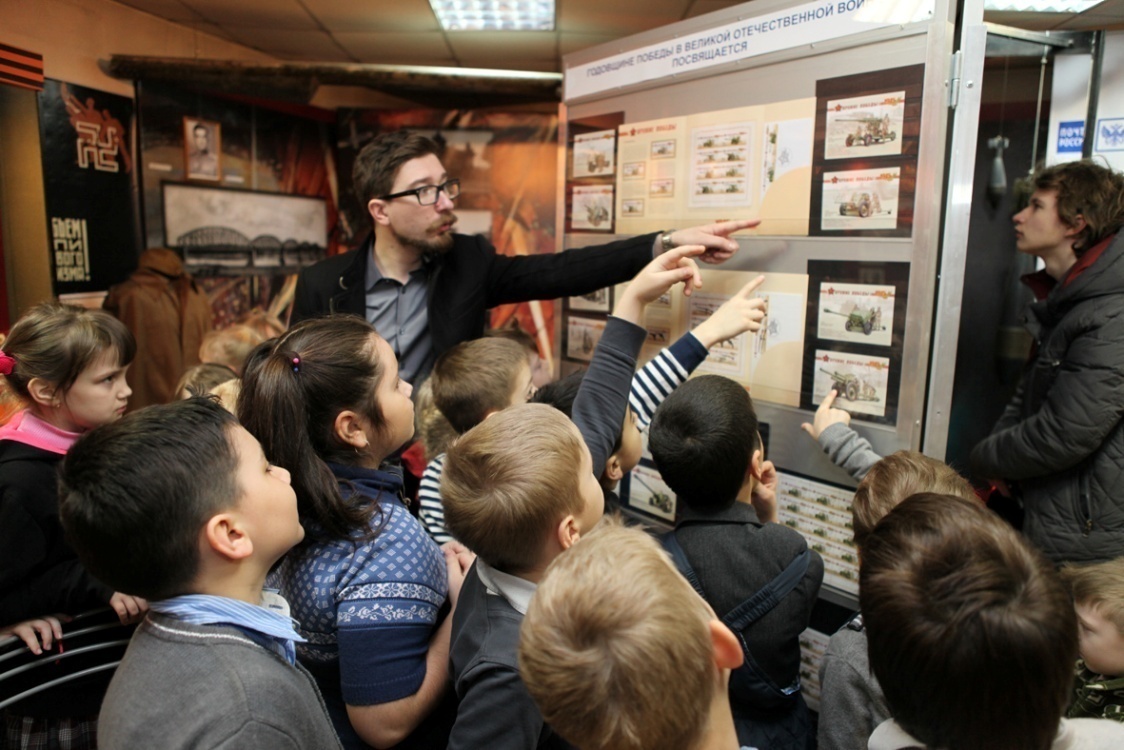 Программы, ориентированные на семейный досуг
Программа «Каникулы в музее»
«Семья друзей Ярославии».
Программа для опекунских и приёмных детей. Совместный проект с Управлением  по социальной и демографической политике Правительства ЯО.
«Космический пикник» в музее «Космос». Культурно-досуговая программа для семейных посетителей.
«В лучах заходящего солнца» .Программа для семейного посетителя
Детская программа фестиваля искусств «Преображение».
Археологическая студия
Лаборатория творчества в отделе природы музея
Музейный праздник «День защиты детей» 1 июня. В рамках акции «На высокой волне»
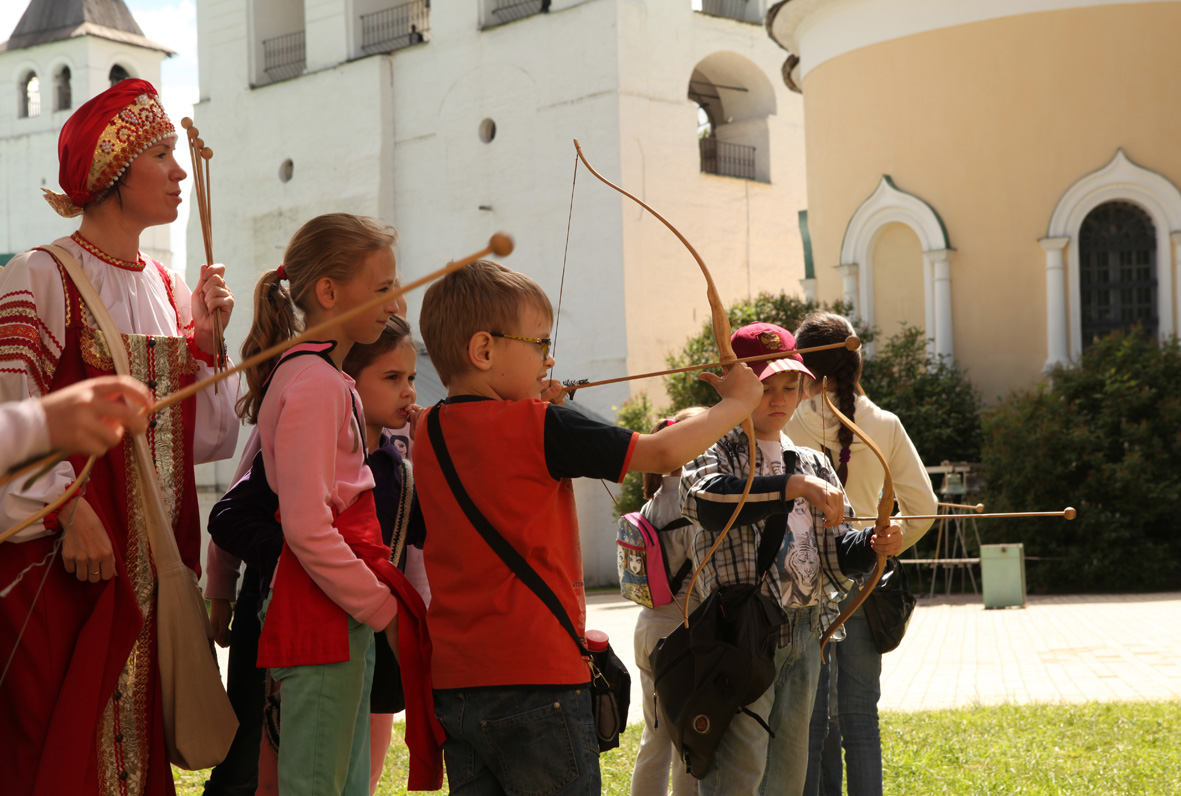 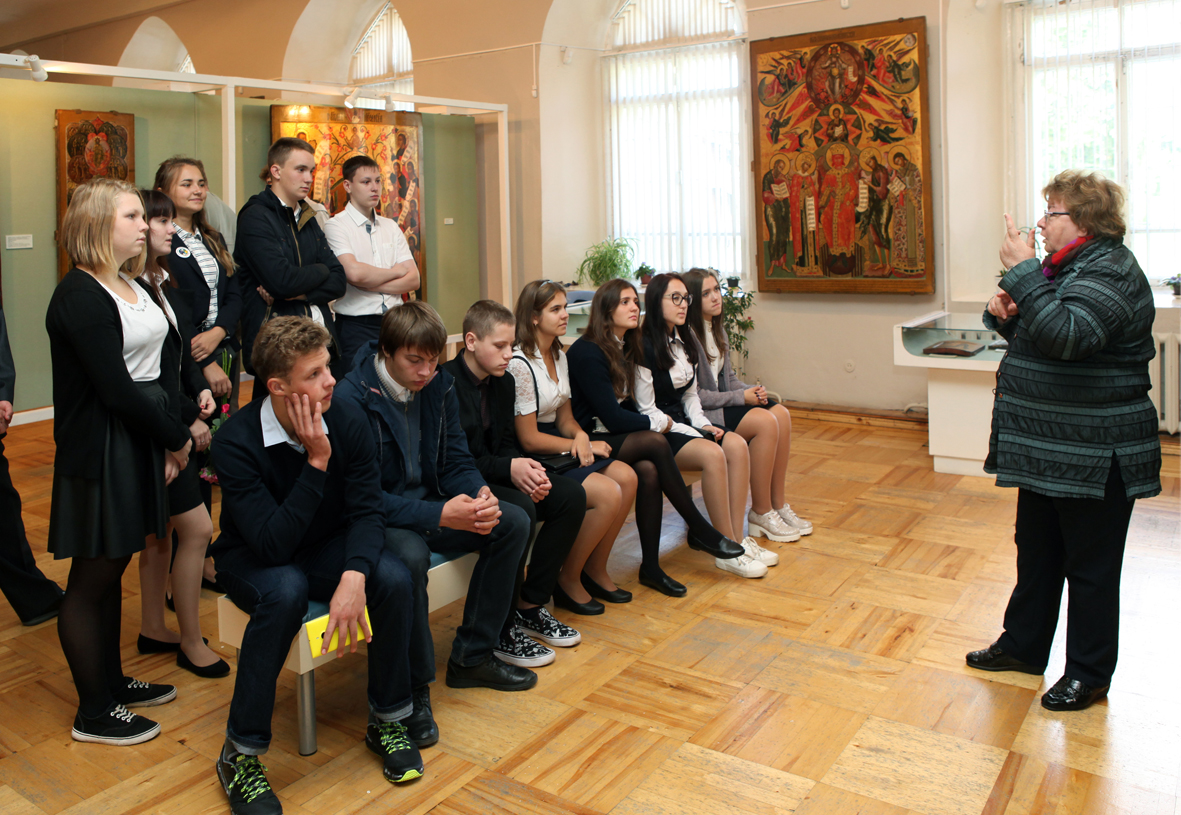 Музейные  образовательные программыдля школьников Ярославля и области
Школа Ярослава Мудрого. Программа работы с детьми среднего школьного возраста

«Масленица». 
Праздничная программа 7+

Новогодняя программа для  организованных младших школьников
«Растем вместе с музеем» 5+

«Ярославль и ярославцы» 7+
 
«Наша история» 14+

«Семья друзей»- образовательно-досуговый клуб для приемных семей
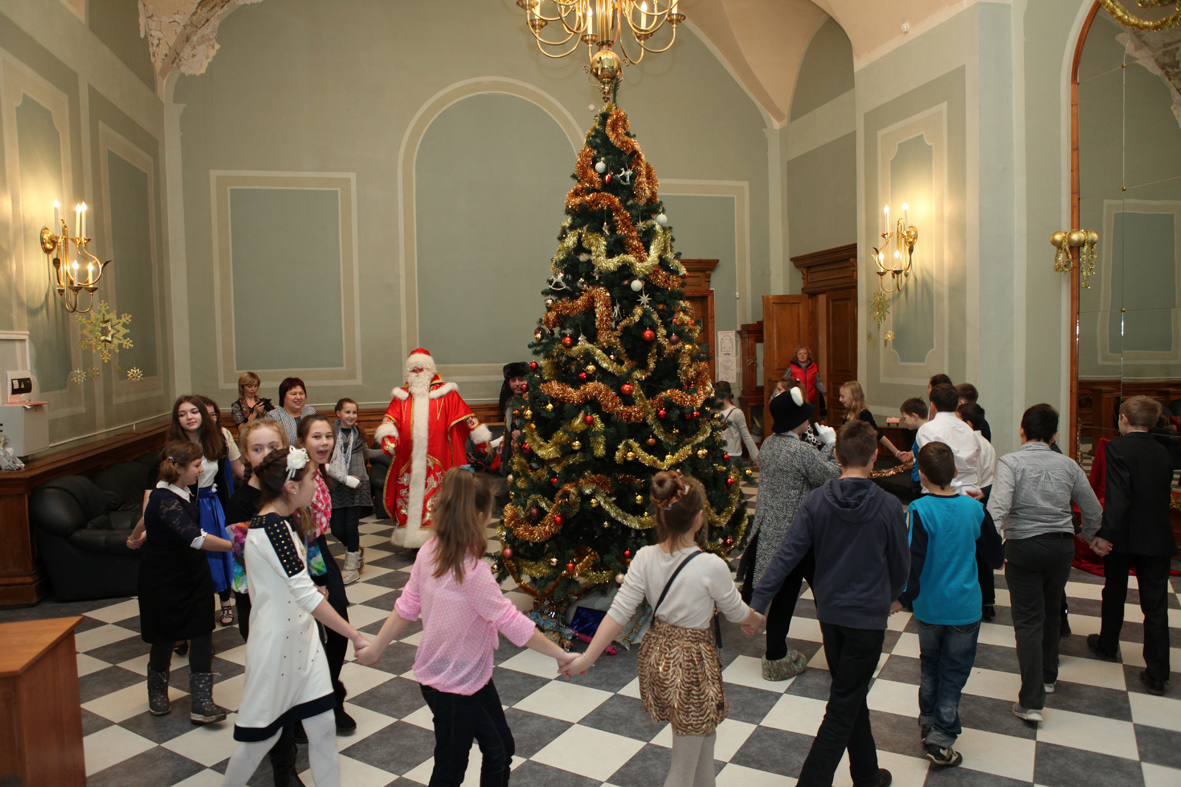 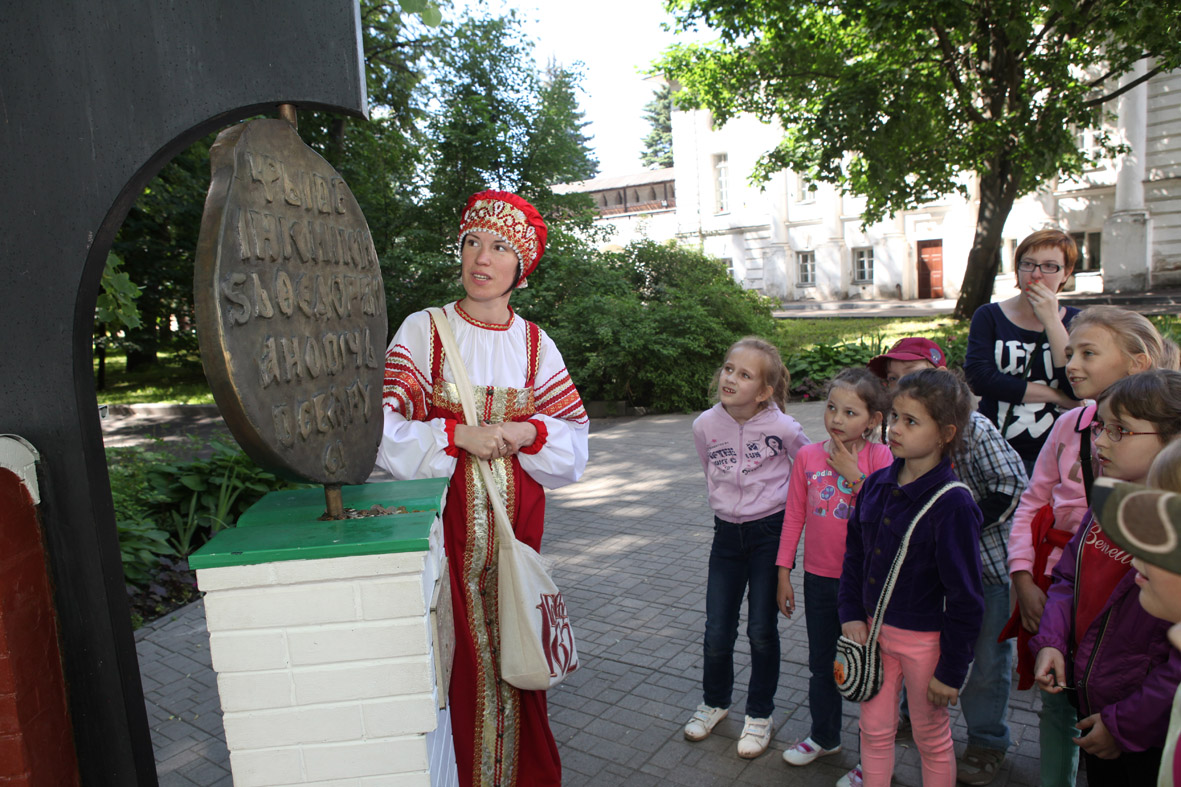 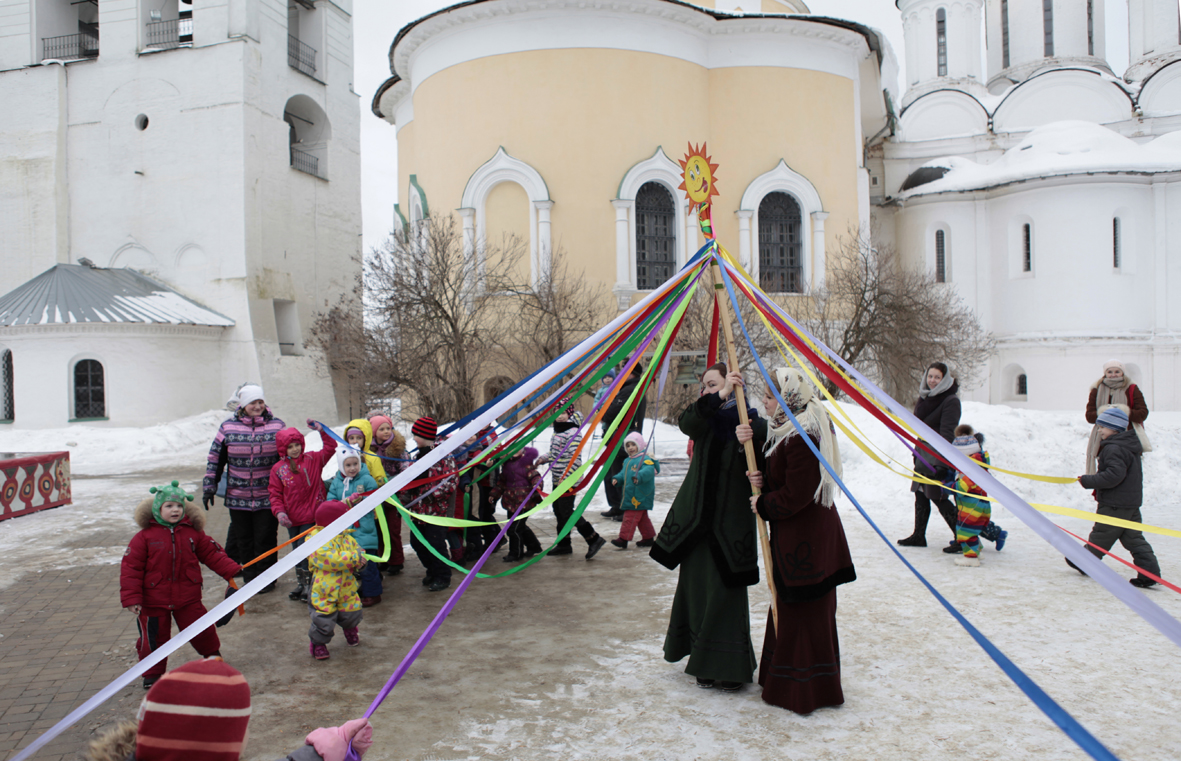 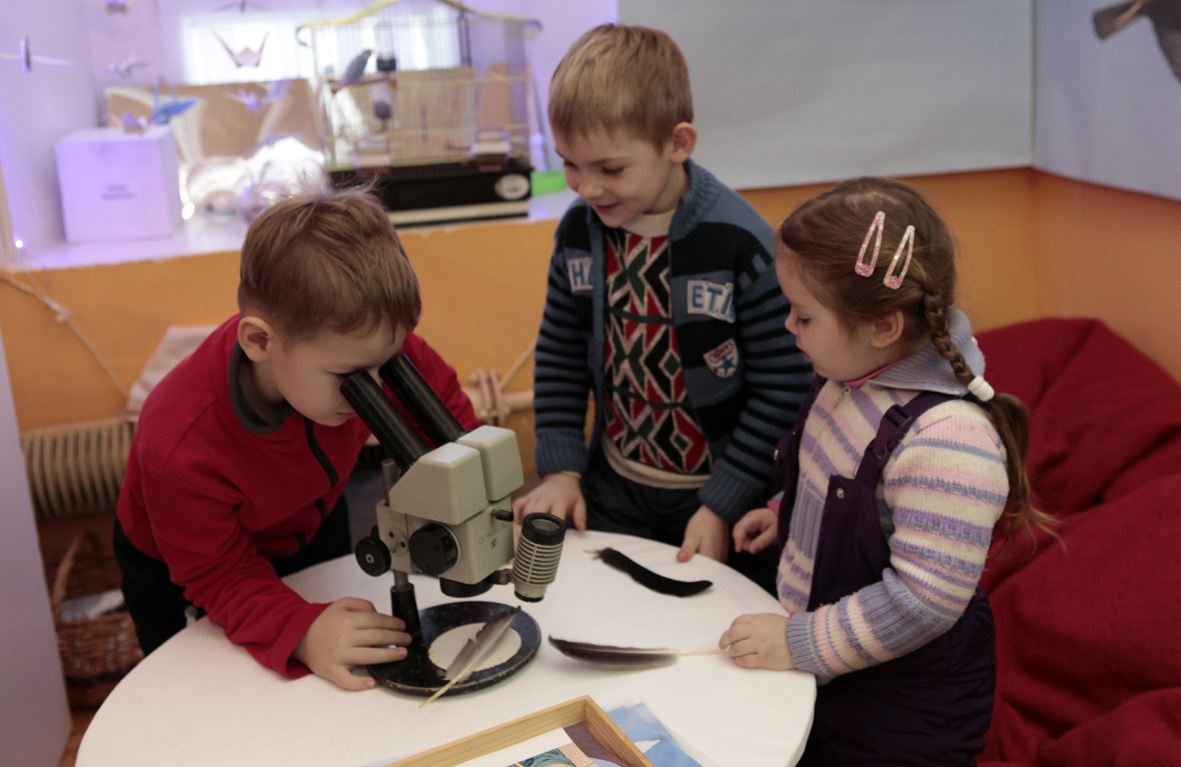 Пособия для педагогов
«Слово о полку Игореве» /диск

Музейно-педагогическая программа «Семья.Край.Россия»
/диск

Методическое пособие по программе «Ярославль  и ярославцы».  /издание
Музейно-педагогическая программа «Семья.Край.Россия»  была реализована музеем при поддержке «Культура России»(2008), впоследствии была финансирована Правительством Ярославской области и распространена среди школ области.
Музейно-педагогическая программа «Семья.Край.Россия»
Данные об участии в музейных программах детской организованной аудитории /местное сообщество/
87 % музейных лекций читается в образовательных учреждениях города (525 ч.)
Программа «Ярославль и ярославцы» охватывает 27 школ (63 класса) г. Ярославля

Более 30 детских садов заключили с музеем договоры на обслуживание по программе «Растем вместе с музеем» (более 2000 чел.)
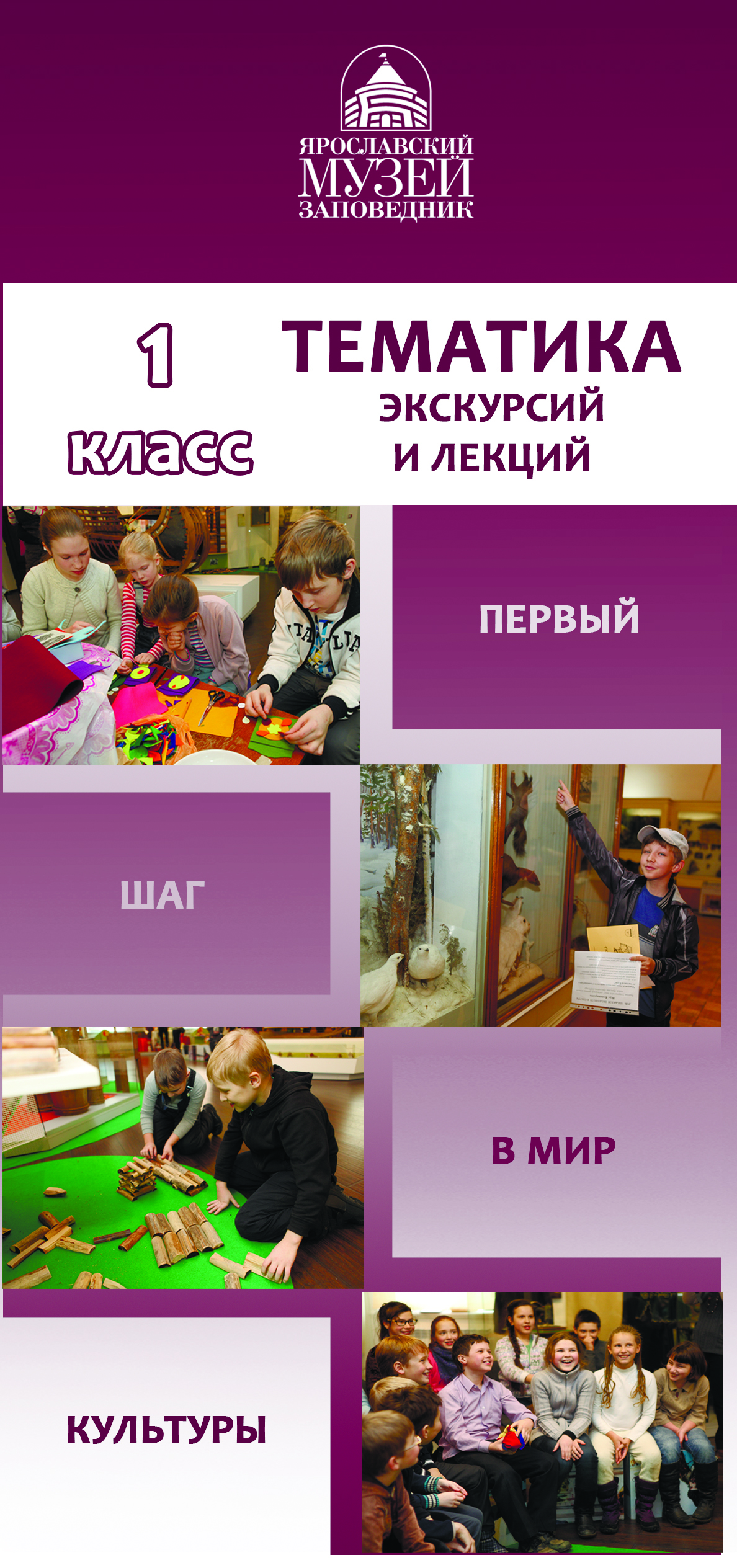 «ЯРОСЛАВЛЬ И ЯРОСЛАВЦЫ»
Программа  включает:
6 тематических разделов:
-Знакомьтесь - музей
-Природа, которая нас окружает
-Путешествие в мир рукотворных предметов
-История письменности
-Город, в котором мы живем
-Как жили наши предки
Формат занятий:
-занятие с учителем в школе
-экскурсия в музее
-лекция в школе
-выполнение  творческих заданий
-проведение тематических праздников
Конкурсы. 
Учебно-методический материал:
-пособие для учителя
-творческие тетради

Главные принципы работы – системность, интегративность.
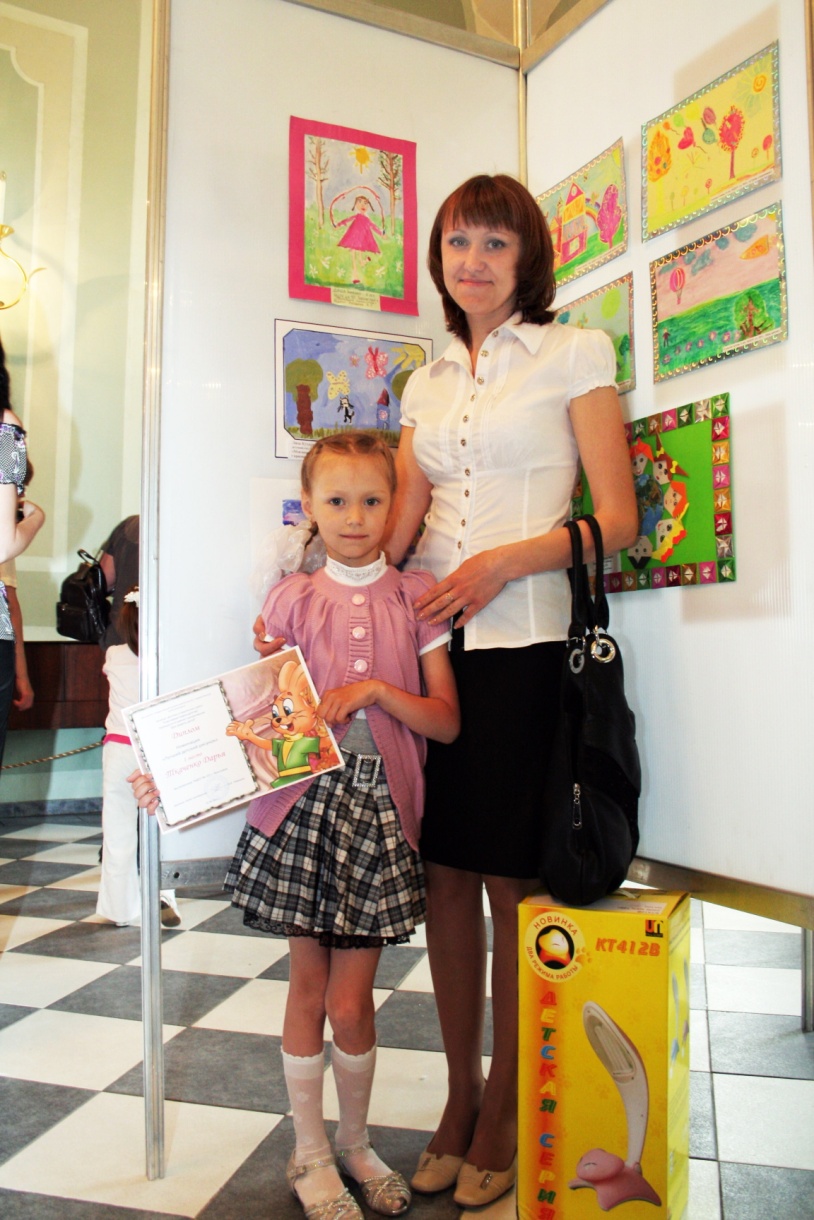 Заслуженным вниманием детей и взрослых пользуется «Семья друзей» - досугово-образовательный клуб для приемных семей в Ярославском музее-заповеднике
Программа реализуется в рамках областной комплексной целевой программы «Семья и дети».
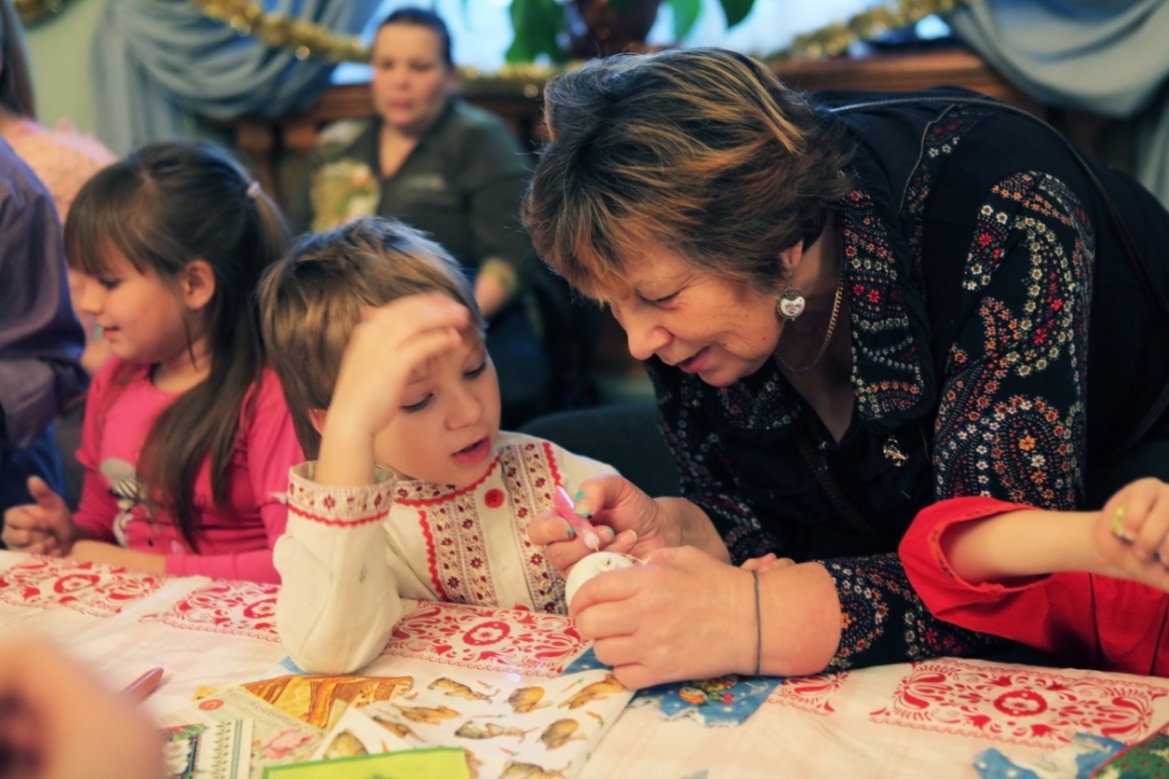 Ярославский музей-заповедник имеет богатый потенциал для решения образовательных задач в работе с детьми- это коллекции, которые можно использовать как инструмент воздействия в целях развития. В музее создана площадка для общения детей, родителей и педагогов: выставка «ЯрмаНка» (2013г.) с интерактивными зонами и путеводителем (основан на документальных источниках семьи Мусиных-Пушкиных). Выставка создает атмосферу прошлого Ярославского края, позволяет соприкоснуться с «другой жизнью» и ощутить свою причастность к истории и культуре. Путеводитель – как интерактивный способ освоения выставки помогает организовать совместную деятельность родителей и детей - они вступают в диалог.
Выставка интересна для разных категорий посетителей.
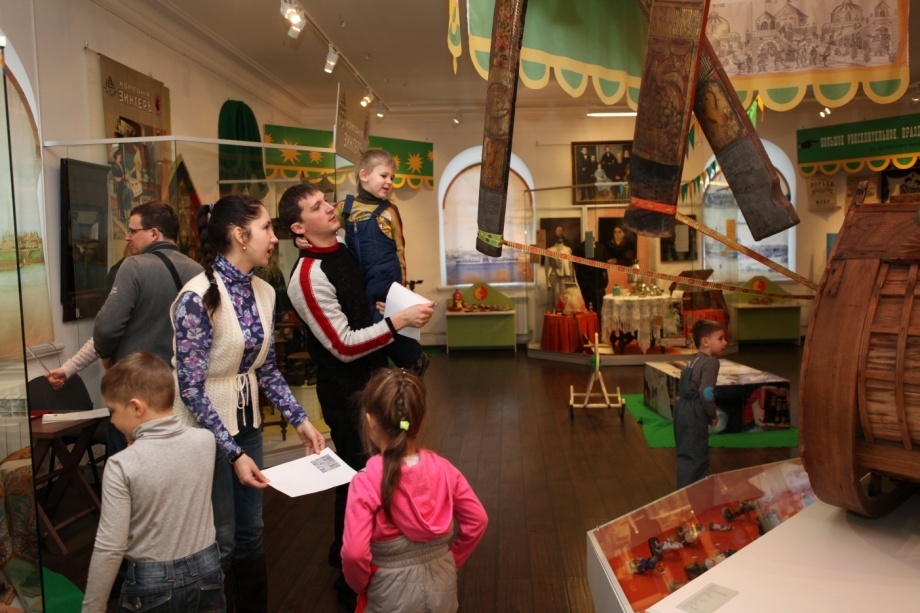 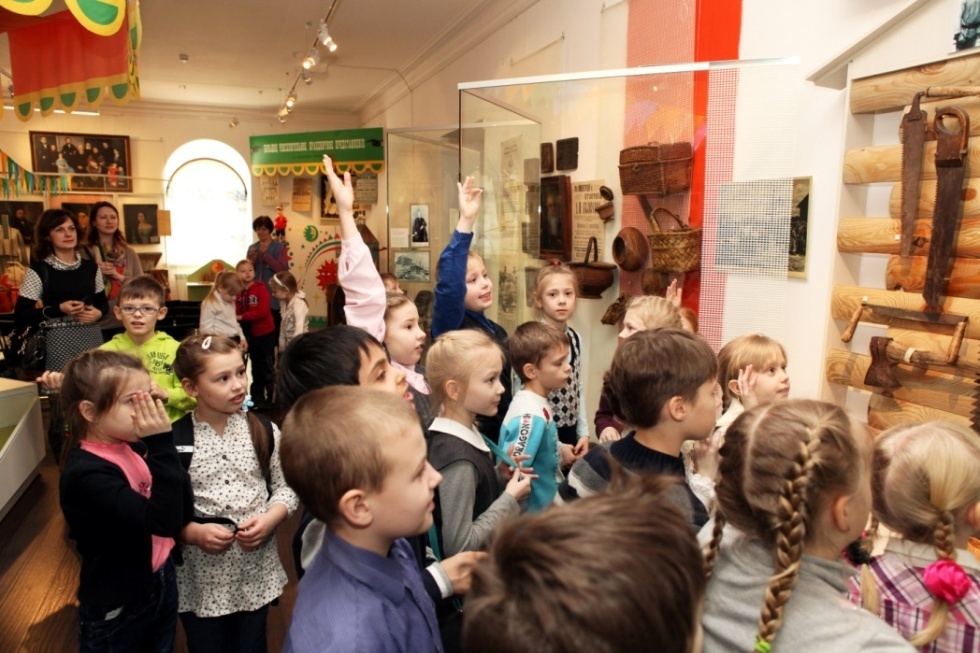 Базовые ценности, ресурсы  и  главный принцип работы.
системность и интегративность программ
дифференцированность музейного продукта
Кадровый капитал - музейные педагоги
Новые предложения музея, с учетом изменений в законе об образовании
Неисчерпаемые возможности - музейная коллекция
Заинтересованность педагогов
Поддержка родителей
Среди проблем - сложности для педагогов в оформлении перевозки детей по городу.
Соединяются с направлениями, изложенными в Государственной программе  «Патриотическое воспитание граждан Российской Федерации на 2016-2020 годы» и 
с изменениями в законе об образовании
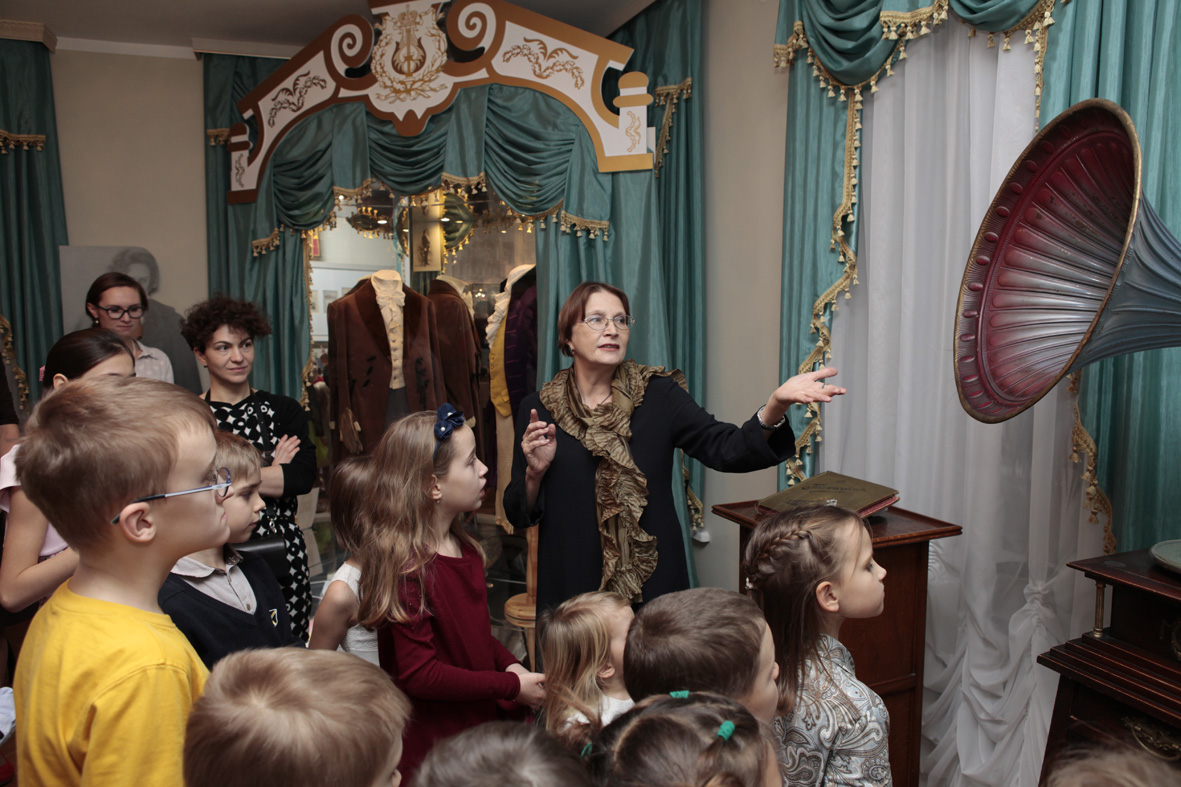 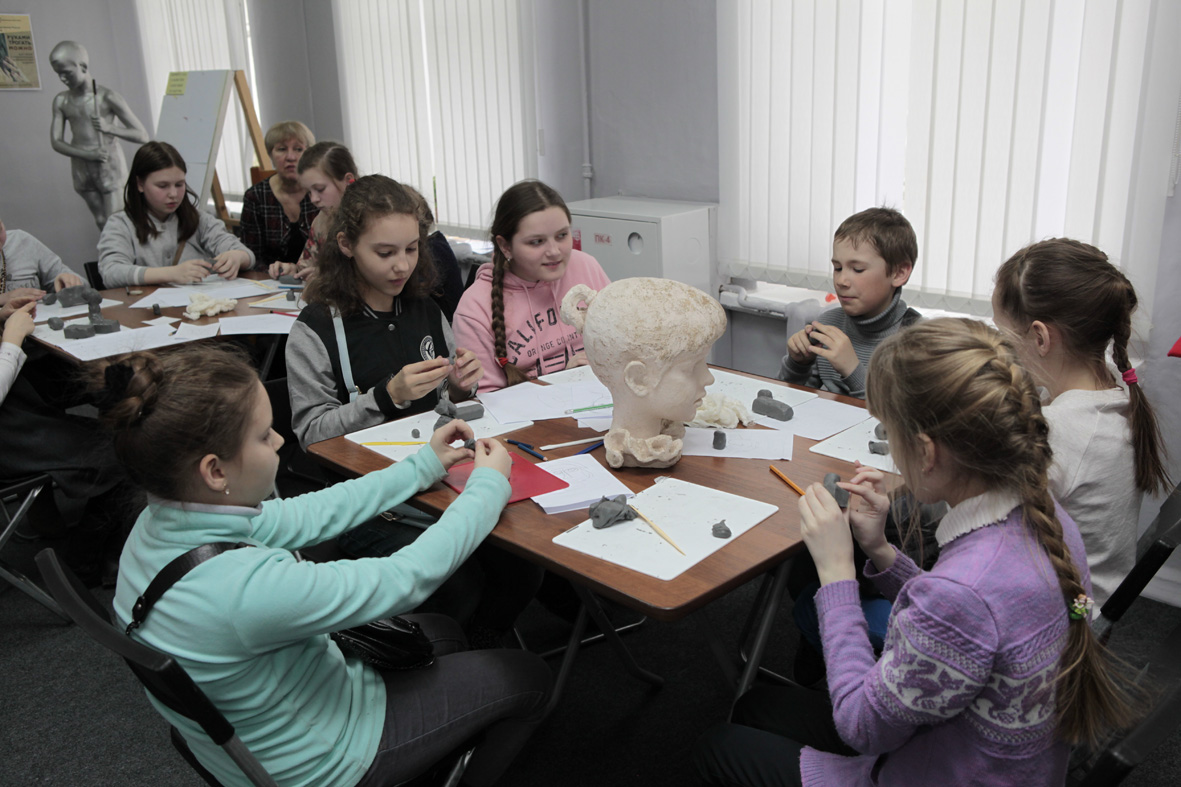 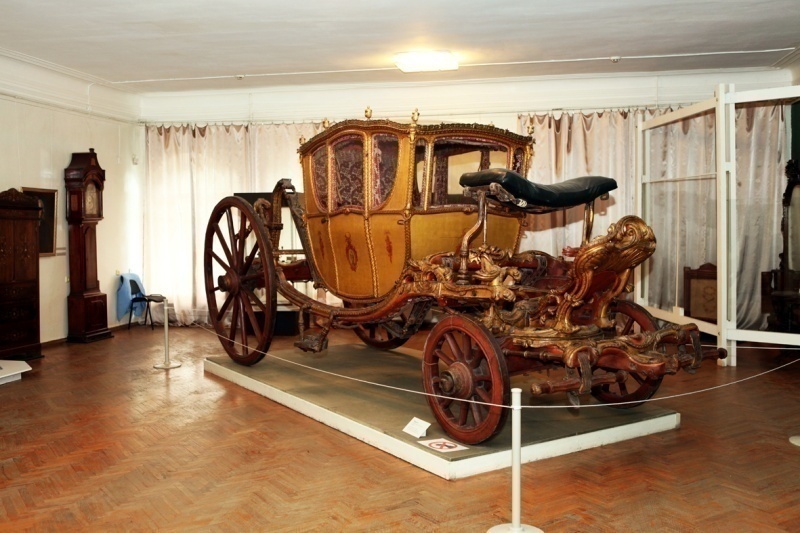 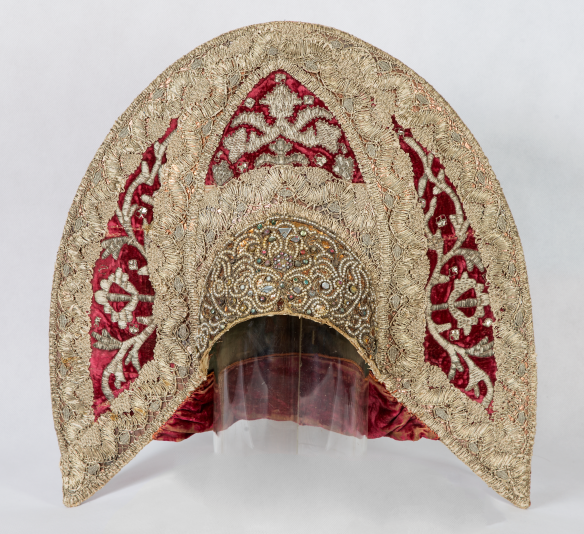 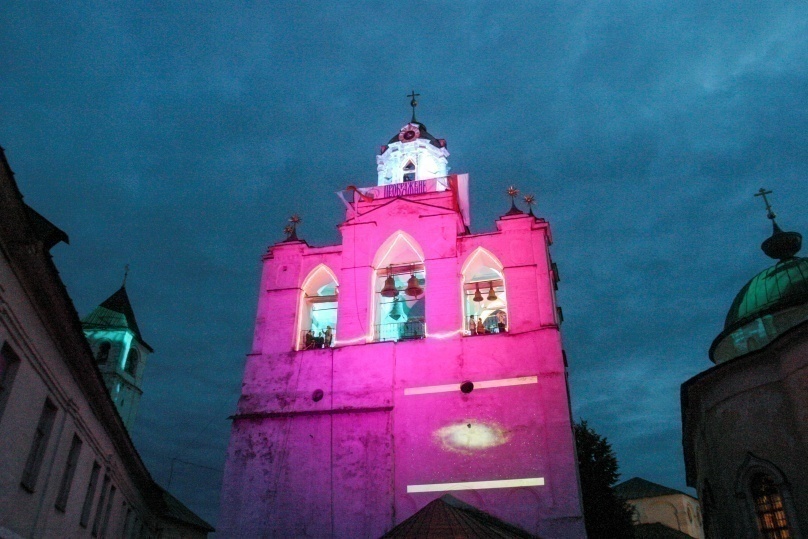 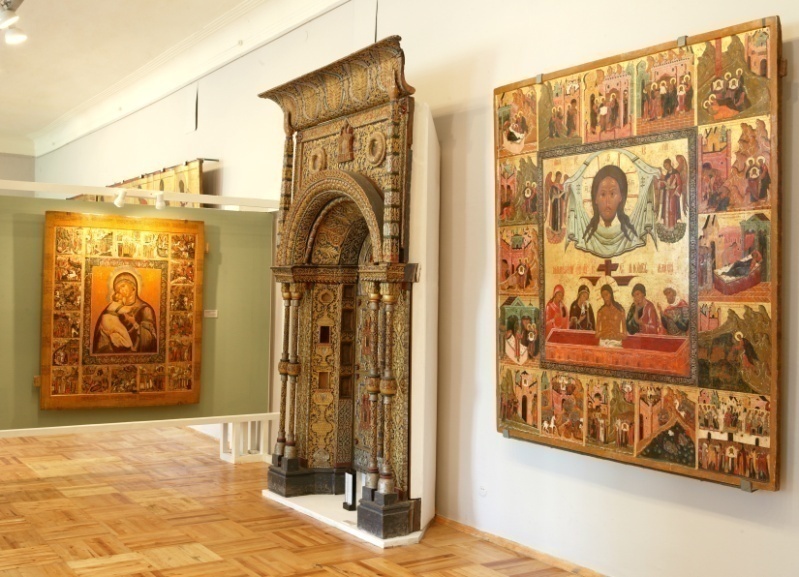 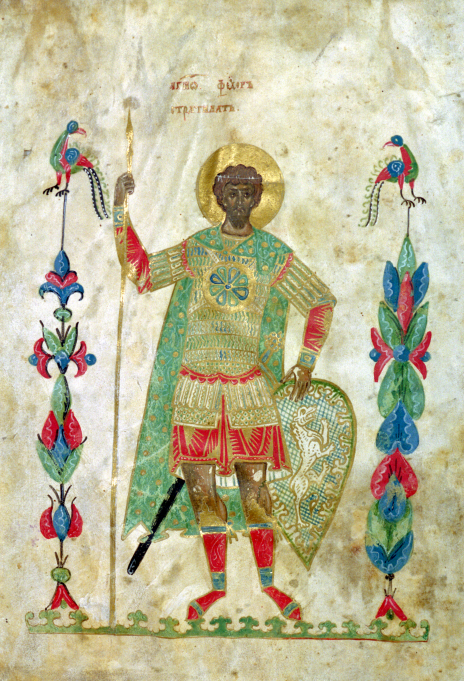 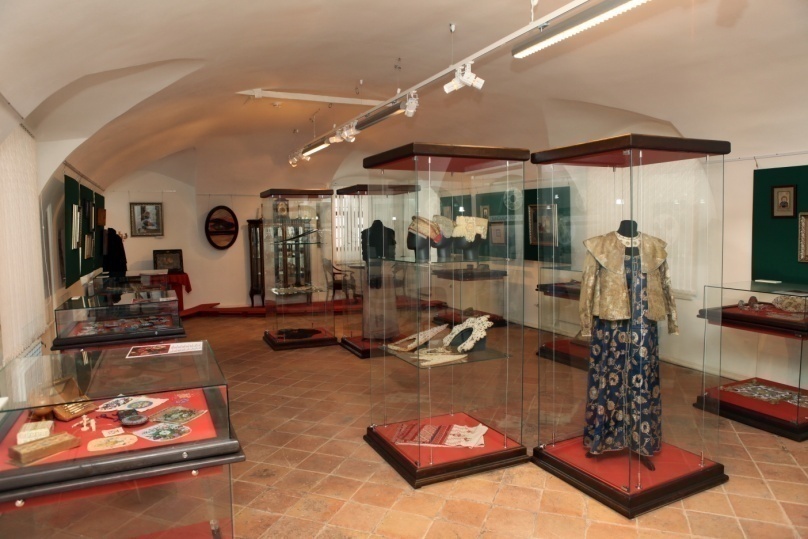 Новые предложения музея для детей и родителей, педагогов и взрослых в 2017 г.
*День рождения в музее/формат праздника
*Гастрономический тур «Трапеза по-ярославски» для взрослых /экскурсия по городу с обедом по историческим рецептам

 *Абонементы  в храмах памятниках  /экскурсии
*музыкальная неделя в доме Собинова/выставки, музыкальные вечера, презентации
* II  Межрегиональный Фестиваль «Живая глина»
/выставка, мастер-классы, конкурс
*Дни славянской письменности/праздник

*Акции: «Рисуем звонницу вместе», «Ночь музеев», «Революционный диктант»,  «На высокой волне». 

Выставки: «Революция. 1917 г.»
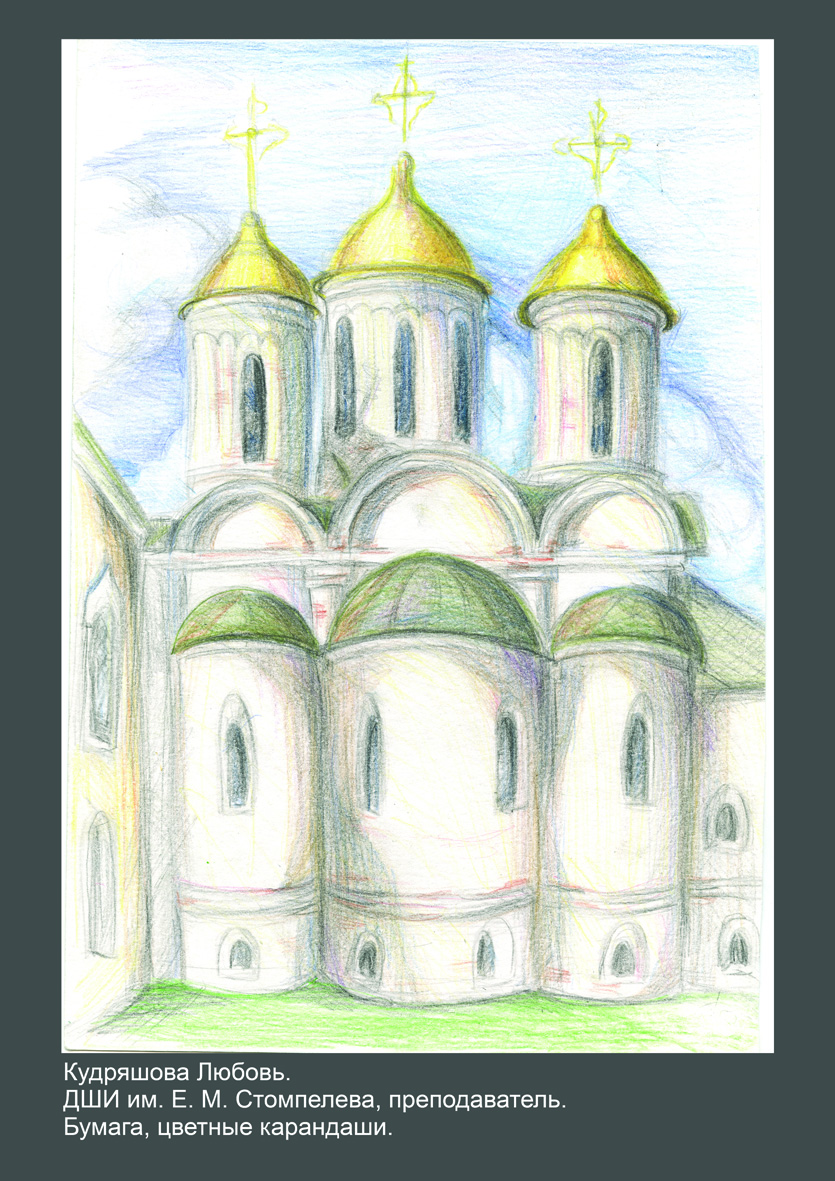 Маршрут «Москва – Золотое Кольцо» в рамках творческого проекта «Моя Россия»
3696 участников маршрута «Москва – Золотое Кольцо» в рамках творческого проекта «Моя Россия»  познакомились с памятниками  архитектуры и экспозицией «Слово о полку Игореве»
Предоставление целевой субсидии  МК РФ на проект «Моя Россия». 
География –  от Калининграда до Владивостока.
Экскурсионные программы для детских туристических групп
Интерактивные программы:

«Город 1612»;
«Без обеда не красна беседа»;
«Денежный след»;
Гастрономический тур                       «Трапеза по-ярославски»


Лекции по народным промыслам:

История развития финифти
Русская вышивка
Гончарное производство
Экскурсии:

 исторический центр города и  ярославская  архитектурная школа 17 в., «Слово о полку Игореве» в русской литературе, Ярославль  и памятники Смутного времени, зарождение русской государственности

Дополнительные опции: 

Эксклюзивные мастер-классы- литье бумаги, ткачество, печать гравюр, гончарное производство, археологическая студия.
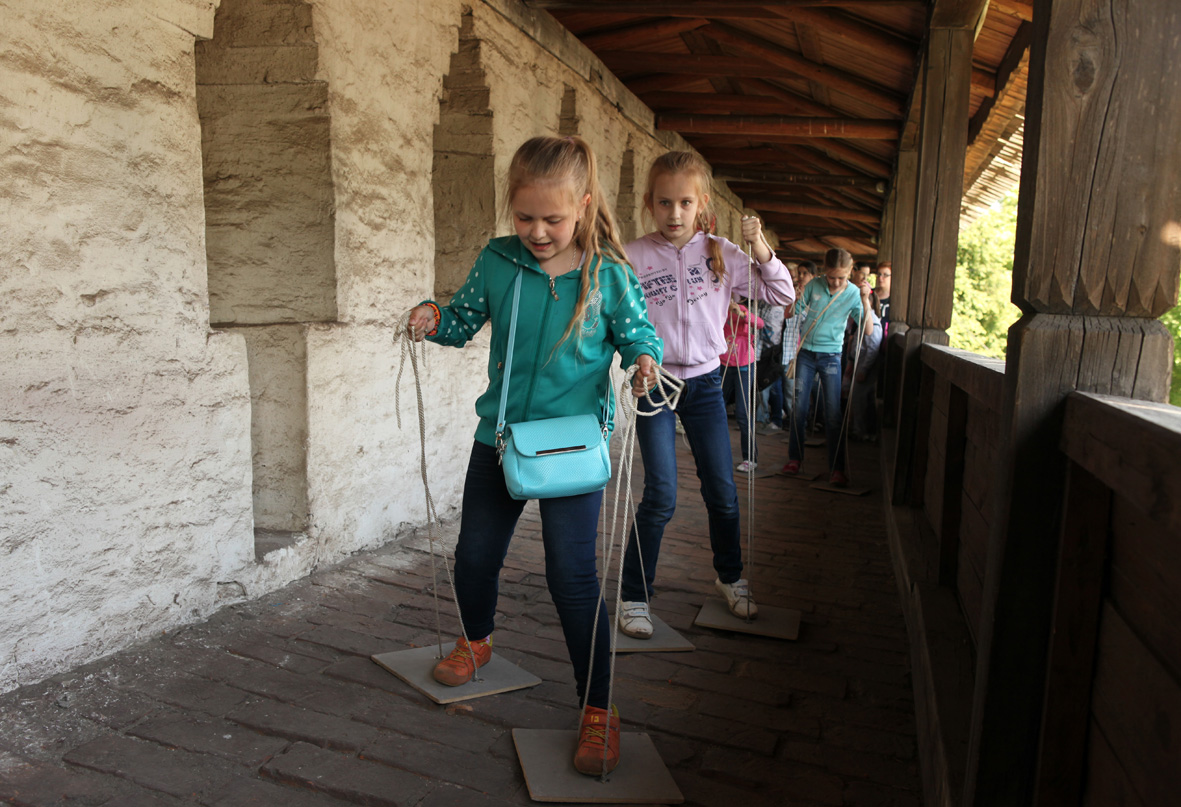 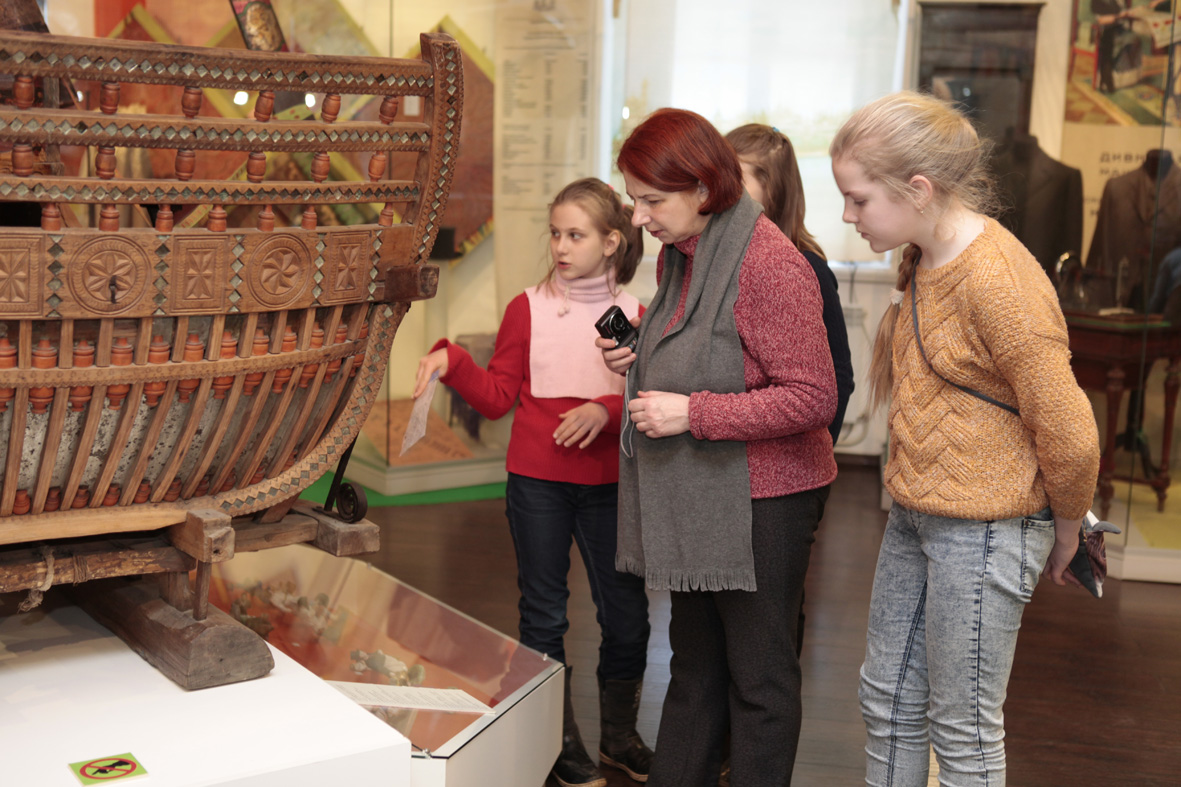 Музей задает новый качественный уровень 
для решения музейно-образовательных задач 
по отношению к ребенку, семье, школе.
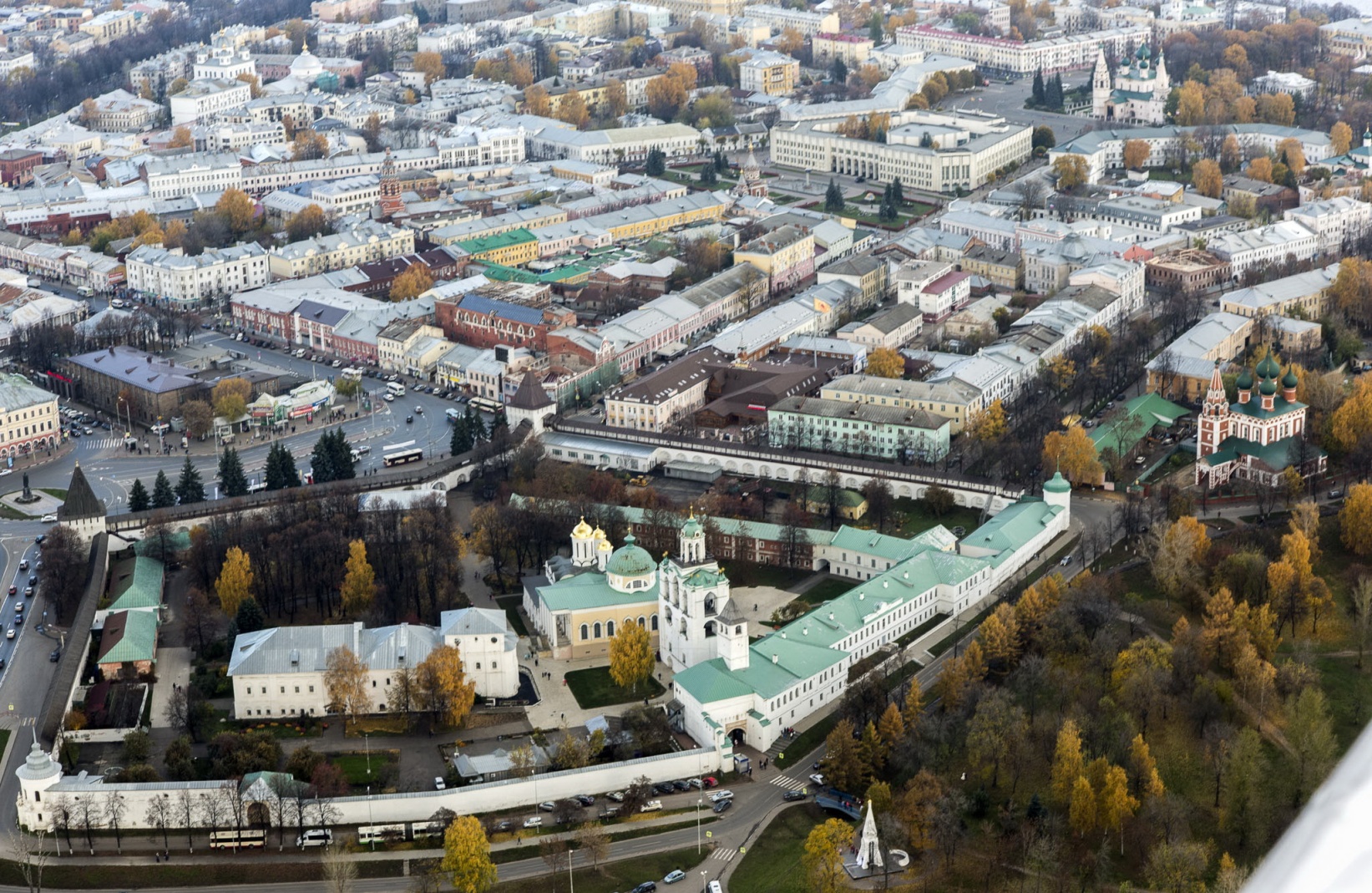 Будущее  музейно-образовательных  программ и проектов/для местного сообщества и  детских туристических групп/
Проблема осуществления образовательной  деятельности музеями. Ситуация с Политехническим музеем.

 Решение- получение образовательной лицензии  музеем.

Результат – проведение  образовательных  курсов / Курсы  подготовки экскурсоводов,  программы для преподавателей по народным промыслам
Предложения
Совершенствование методической базы и обучение кадров для осуществления  образовательной деятельности
*Предложение: лицензирование и внедрение в школьную программу  «Ярославль и ярославцы» на региональном уровне . Освоение  опыта г.Москвы – проект «Урок в музее» и внедрение  его в ярославскую практику

Новые партнеры музейных программ и проектов, интеграция на основе которой могут вырасти новые образовательные  и туристические продукты
* Предложение -целевое финансирование  создания  новых туристических маршрутов
БЛАГОДАРЮ ЗА ВНИМАНИЕ!
Добро пожаловать в музей !